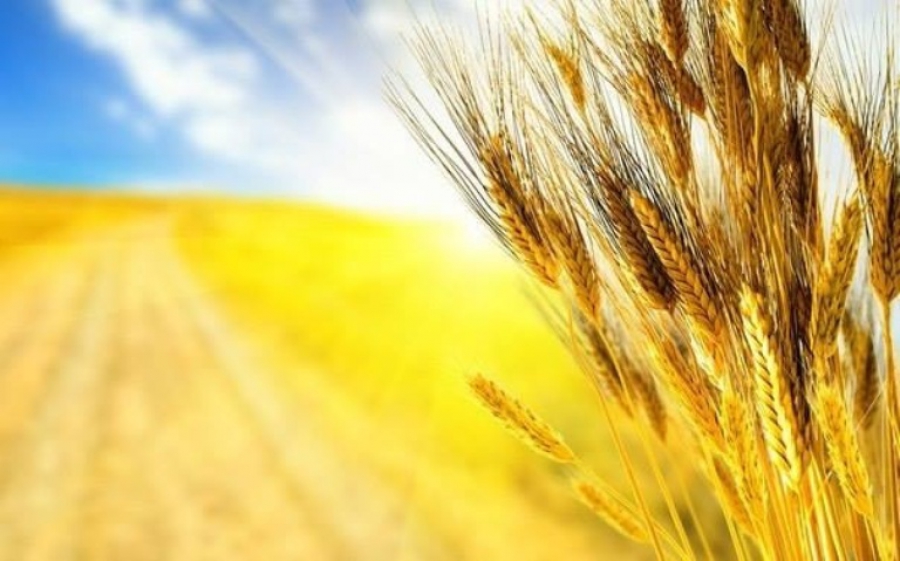 Комунальний заклад загальної середньої освіти
 І-ІІІ ступенів
«Ватутінський ліцей №2
ім. М.Ф.ВатутінаВатутінської міської ради 
Черкаської області»
Інтернет-проєкт 
«Ми – патріоти Черкащини - 2020»

Підпроєкт
 «Патріоти на захисті Батьківщини»
Підготували:
Шарова Анастасія
Чернобай Валерія
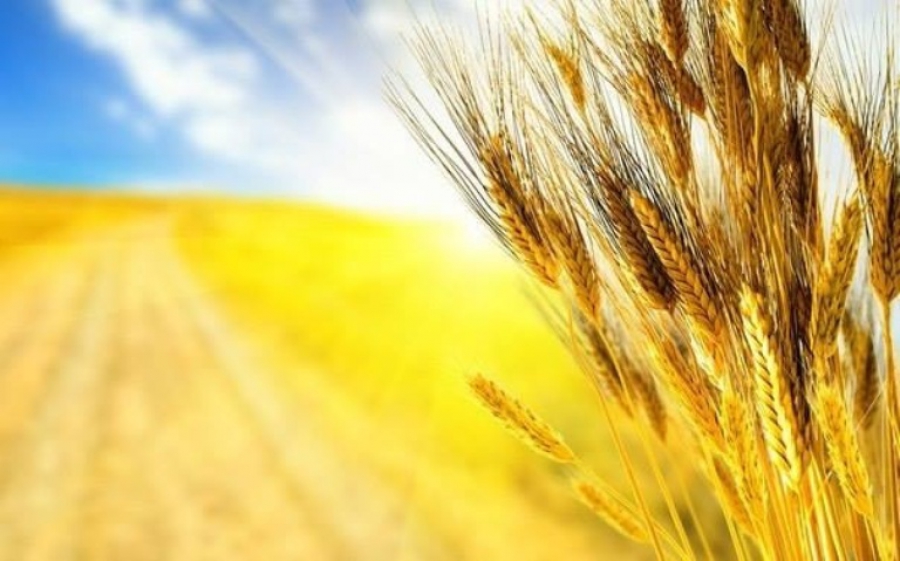 Патріотичний флеш-моб присвячений Дню Українського добровольця
“ Борітеся – поборете!”

За горами гори, хмарою повиті,Засіяні горем, кровію политі.Споконвіку ПрометеяТам орел карає,Що день Божий довбе ребраЙ серце розбиває…
	https://www.youtube.com/watch?v=Jz2SDlEbZIs&feature=youtu.be
			І вам слава, сині гори,			Кригою окуті.			І вам, лицарі великі,			Богом не забуті.			Борітеся — поборете!			Вам Бог помагає!			За вас правда, за вас слава			І воля святая!
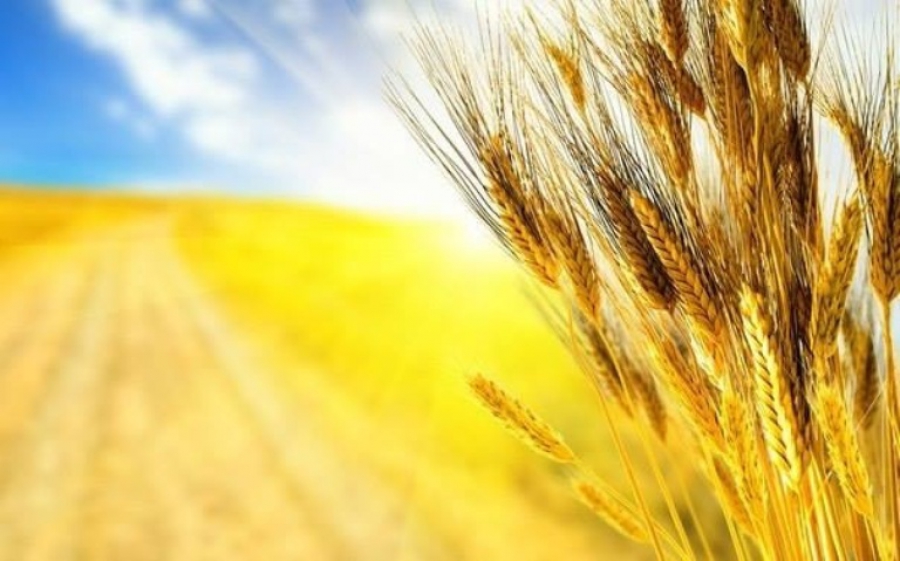 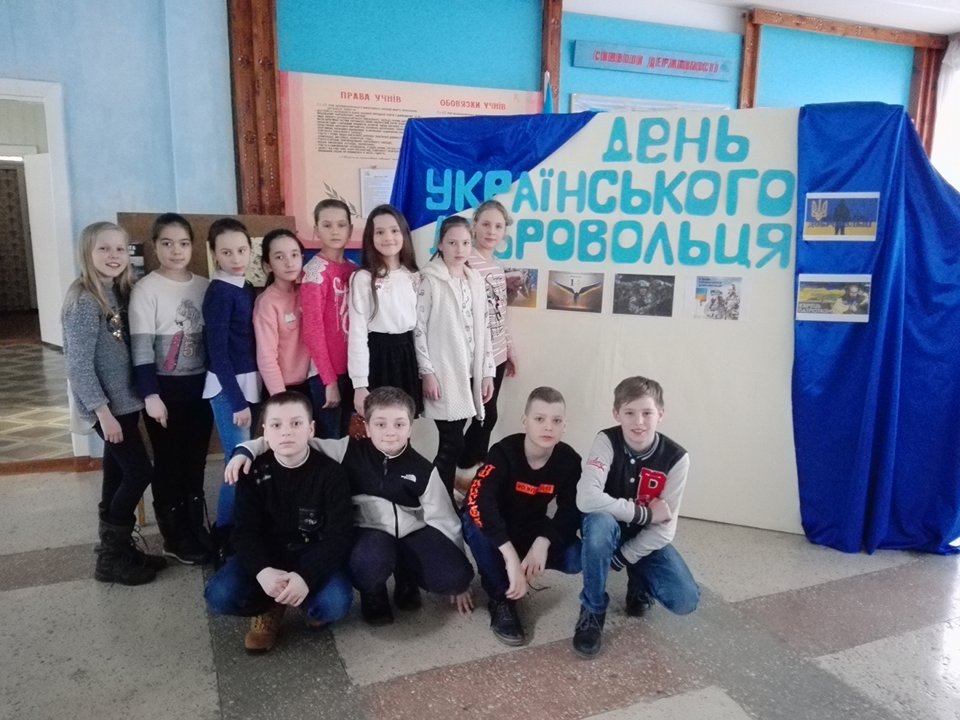 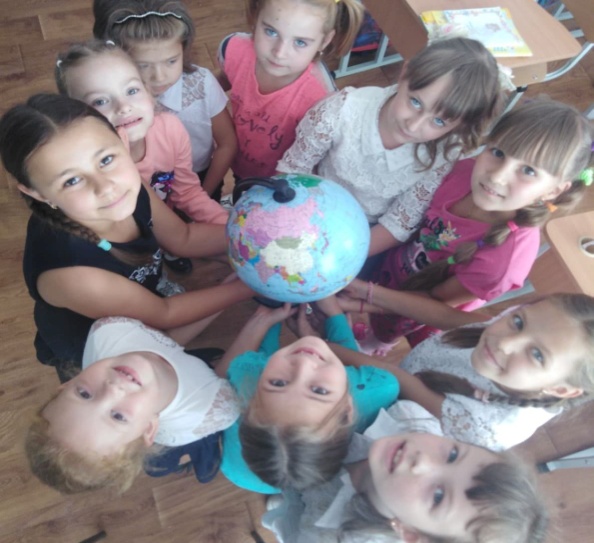 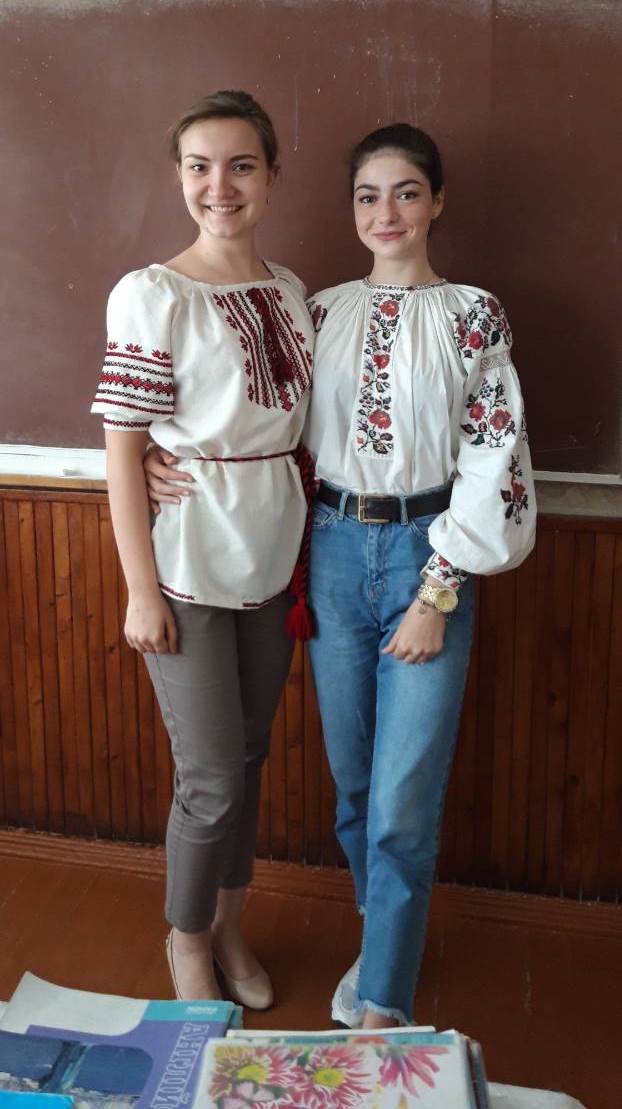 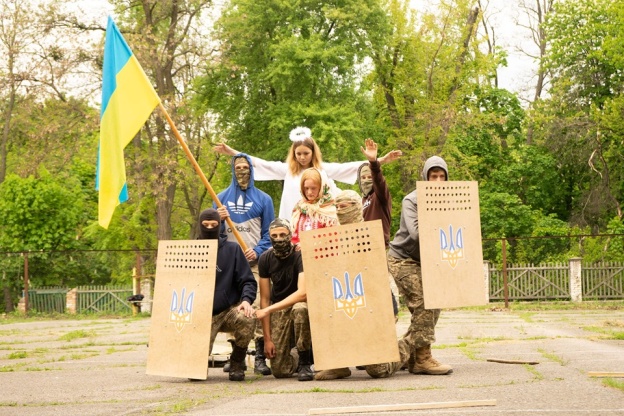 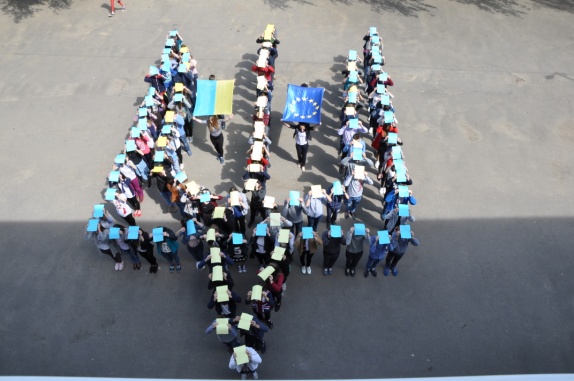 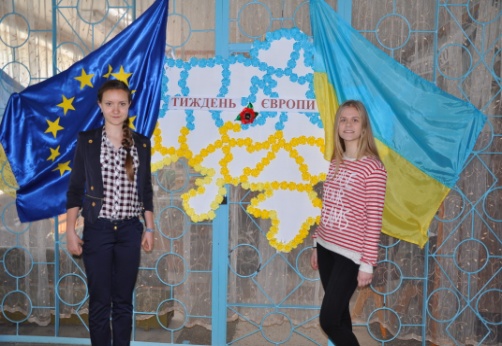 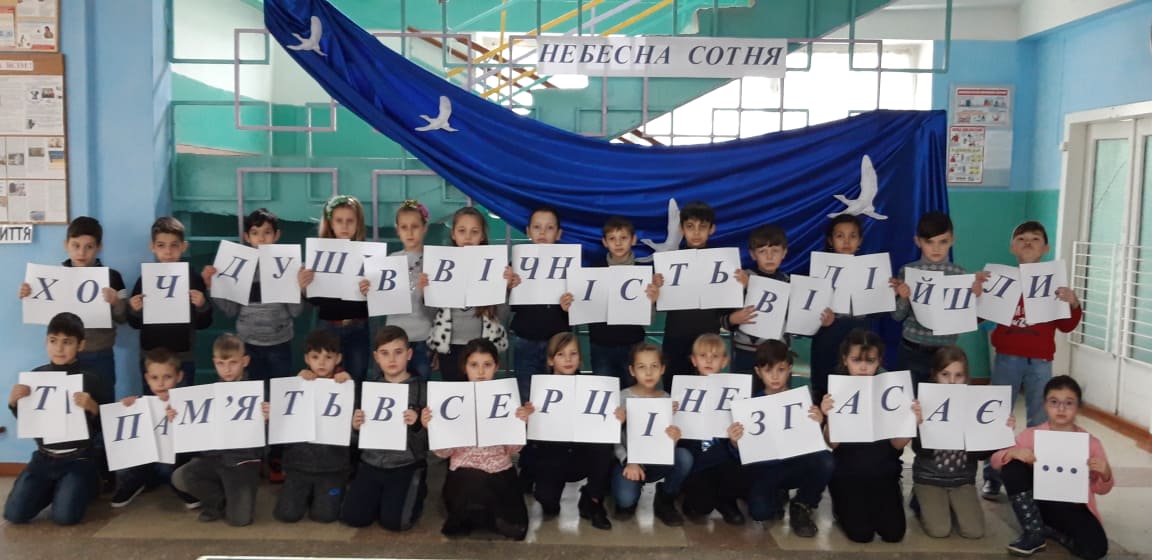 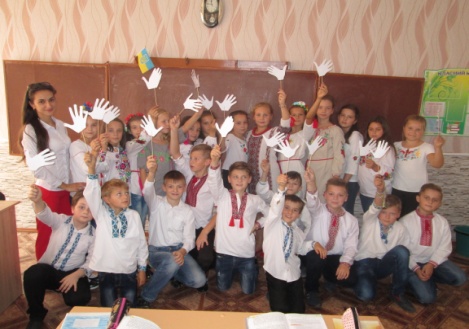 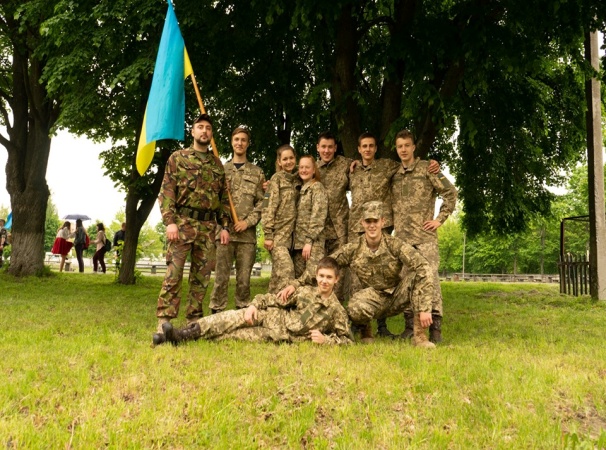 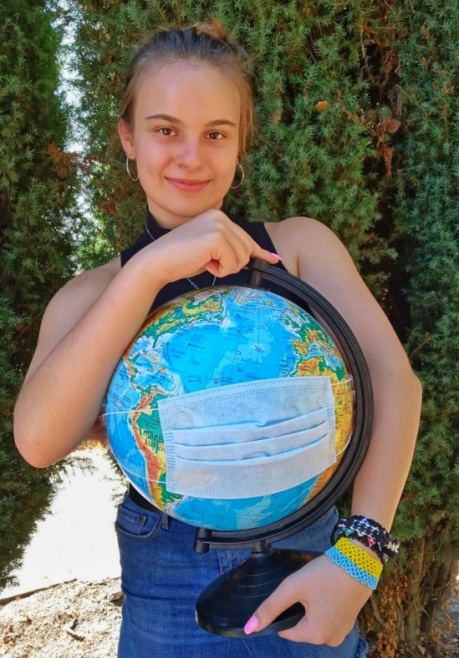 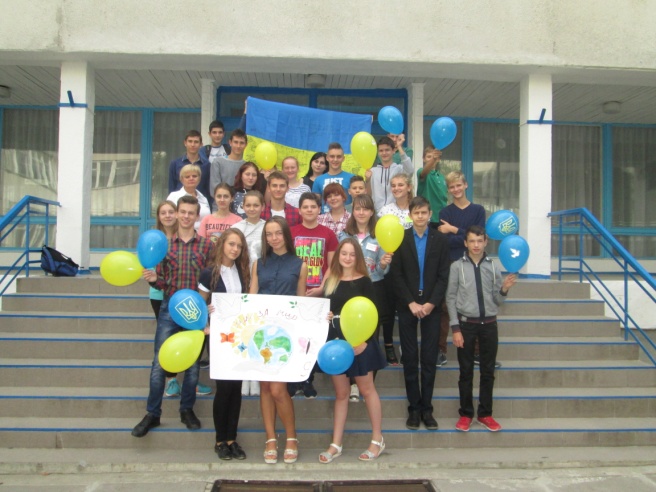 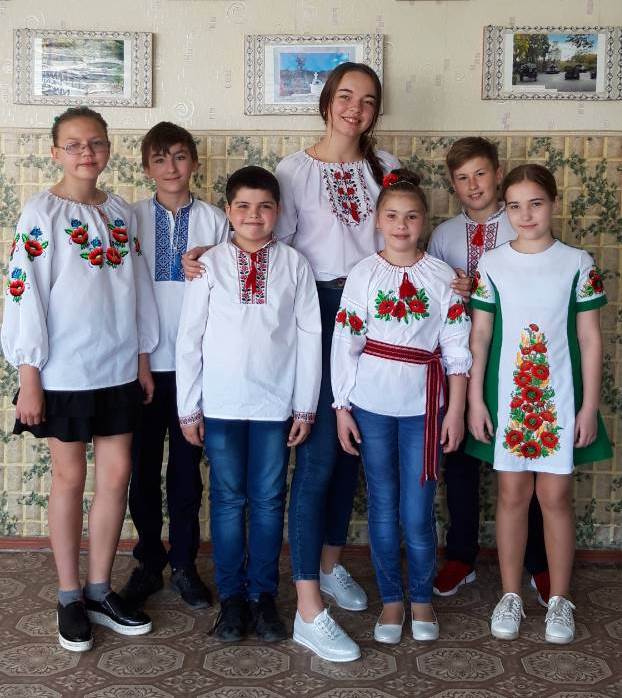 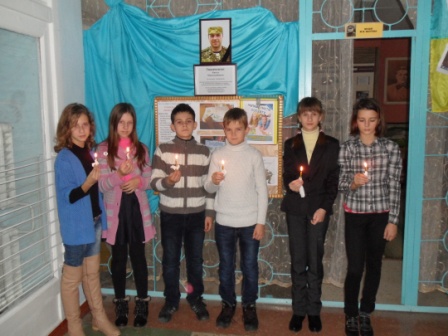